Chemical Method of Wastes disposal
By: Dr. Abdul Ghani
Chemical Method of Wastes disposal
The most important principle for effective treatments is to choose correctly required method of treatment. This correct choice depends on knowing:

1-Partitioning between water and air
2-Partitioning between water and organics
3-Biodegradability
4-Moisture content
Chemical Method of Wastes disposal
Chemical Treatments
Catalysis
Electrolysis
Hydrolysis
Neutralization
Photolysis
Oxidation /Reduction
Precipitation
Chemical Method of Wastes disposal
1- Catalysis
Basically, catalysis increase of rate and mechanism of a chemical reaction
e.g.

1- Complete air oxidation of cyanides.
2- De-chlorination of chlorinated hydrocarbons.
Chemical Method of Wastes disposal
Catalysis is the increase in the rate of a chemical reaction due to the participation of an additional substance called a catalyst

In most cases, reactions occur faster with a catalyst because they require less activation energy.

Since they are not consumed in the catalyzed reaction, catalysts can continue to act repeatedly. Often only tiny amounts are required in principle.
Catalysts (A substance that initiates or accelerates a chemical reaction without itself being affected) can be heterogeneous or homogeneous, depending on whether a catalyst exists in the same phase as the substrate. 

Biocatalysts (enzymes) are often seen as a separate group.

                                                1- Heterogeneous catalysts
Most heterogeneous catalysts are solids that act on substrates in a liquid or gaseous reaction mixture.

A heterogeneous catalyst has active sites, which are the atoms or crystal faces where the reaction actually occurs.

For example, in the Haber process, finely divided iron serves as a catalyst for the synthesis of ammonia from nitrogen and hydrogen.

Hetero implies different (as in heterosexual). Heterogeneous catalysis has the catalyst in a different phase from the reactants
Chemical Method of Wastes disposal
2- Homogeneous catalysts
Homogeneous catalysis is often synonymous with organometallic catalysts.
Small organic molecules without metals can also exhibit catalytic properties.
 e.g. Proline

This involves the use of a catalyst in a different phase from the reactants. 
Typical examples involve a solid catalyst with the reactants as either liquids or gases.

Homo implies the same (as in homosexual). 
Homogeneous catalysis has the catalyst in the same phase as the reactants.
Chemical Method of Wastes disposal
Catalytic converters

Catalytic converters change poisonous molecules like carbon monoxide and various nitrogen oxides in car exhausts into more harmless molecules like carbon dioxide and nitrogen. 

They use expensive metals like platinum, palladium and rhodium as the heterogeneous catalyst.
                                                               Catalyst poisoning 

Catalytic converters can be affected by catalyst poisoning. This happens when something which isn't a part of the reaction gets very strongly adsorbed onto the surface of the catalyst, preventing the normal reactants from reaching it.
Chemical Method of Wastes disposal
2- Electrolysis
Chemical decomposition produced by passing an electric current through a liquid or solution containing ions.


A process of purifying waste water containing dye stuffs by carrying out electrolysis of the waste water, electrolysis being carried out by using an iron anode and a carbon, aluminum or aluminum base alloy cathode.
Chemical Method of Wastes disposal
The passing of electric current through water, has proven very effective in the removal of contaminants from water
Advantages of EC.
Disadvantages of EC
Removes heavy metals as oxides that pass Toxicity   characteristic leaching procedure (TCLP)
Removes suspended and colloidal solids
Breaks oil emulsions in water
Removes fats, oil, and grease
Removes complex organics
Destroys and removes bacteria, viruses and cysts
Low operating costs
Low power requirements
Minimal chemical additions
Low maintenance
Sludge minimization
The ‘sacrificial electrodes’ are dissolved into wastewater streams as a result of oxidation, and need to be regularly replaced.

The use of electricity may be expensive in many places.
 An impermeable oxide film may be formed on the cathode leading to loss of efficiency of the EC unit.
High conductivity of the wastewater suspension is required.
Gelatinous hydroxide may tend to solubilize in some cases.
Chemical Method of Wastes disposal
3- Hydrolysis
Hydrolysis usually means the cleavage of chemical bonds of compounds by the addition of water.
Hydrolysis is a process used for treating industrial waste, municipal solid waste and sewage sludge.
Chemical Method of Wastes disposal
Thermal hydrolysis process is a process where at high temperature and pressure to improve the digestibility of the biosolids usually before anaerobic digestion.
“Basically, the biosolids (Organic matter recycled from sewage)are heated using steam to about 165 degrees Celsius, held for about 20 to 30 minutes, and then transferred to anaerobic digestion.”
4- Neutralization
“Neutralization" is defined as "any method, technique, or process designed to change the chemical composition of any hazardous waste so as to neutralize such waste

Industrial wastes are treated with base or acid (Both) will be needed to control pH of wastes.
Chemical Method of Wastes disposal
The neutralization procedure involves adjusting the pH level of the corrosive waste to a pH between 6 and 8.

 The purpose is to alter the corrosive characteristic of the waste so that it no longer is hazardous
Reagents 
        To neutralize acidic wastes,
                                           Limestone CaCO3
                                           Quicklime CaO
                                           Hydrated lime Ca(OH)2
                                           Soda ash Na2CO3
                                           Caustic soda NaOH
                                           Potassium hydroxide KOH
                                           Magnesium hydroxide MgOH2
                                           Ammonia NH3

       To neutralize basic wastes,
                                         Sulphuric acid H2SO4                                         Hydrochloric acid (HCl)                                          Nitric acid (HNO3)
Chemical Method of Wastes disposal
5- Photolysis
Photodissociation, photolysis, or photodecomposition is a chemical reaction in which a chemical compound is broken down by photons.
Chemical Method of Wastes disposal
Photodissociation is not limited to visible light. Any photon with sufficient energy can affect the chemical bonds of a chemical compound.
UV light source (206 nm) was explored for the degradation of organic pollutants in wastewater.
6- Oxidation
It can be defined as;
Addition of oxygen (O) 
Removal of Hydrogen (H)
Loss of electron (e­ˉ¹ )
Chemical Method of Wastes disposal
Process....
For oxidation to proceed, an oxidizing agent is reacted with the waste.
Common ones includes, 
Ozone (O3) 
Hydrogen peroxide (H2O2)
Chlorine gas (Cl2)
Chemical Method of Wastes disposal
Cyanide-bearing wastewater generated by industry is often oxidized with alkaline chlorine or hypochlorite solutions.

The cyanide contaminant oxidized to a less toxic cyanate.
Commonly Used Oxidizing Agents
Cl2
F2
O2
O3
Permanganate (MnO4)
Nitric acid (HNO3)
Perchloric acid (HClO4)
Sulphuric acid (H2SO4)
Chemical Method of Wastes disposal
Reduction
A reduction reaction decreases an element’s valence because electrons are added to its shell. 

It can be defined as;
Chemical Method of Wastes disposal
Removal of oxygen (O) 
Addition of Hydrogen (H)
Gain of electron (e­ˉ¹ )
Process....
Metals can also be removed from wastes water by action of a reducing agent such as sodium borohydride
Chromium-containing wastewater is generated during chromium electroplating 
Chromium wastes are typically treated in a two-stage.

In the initial stage, the highly toxic hexavalent chromium (Cr    ) is reduced to the less toxic trivalent form (Cr   ). 
                 6KOH + Cr2(SO4)3 → 2Cr(OH)3 + 6K2SO4
Chemical Method of Wastes disposal
6+
3+
Commonly used Reducing Agents
Sodium (Na)
Caustic soda (NaOH)
Magnesium (Mg)
Sulfur dioxide (SO2)
Aluminum (Al)
Zinc (Zn)
Metal hydrides: 
                       NaH
                       CaH2
                       LiAlH4
Chemical Method of Wastes disposal
7- Precipitation or flocculation
The following inorganic materials are predominantly used in precipitation/flocculation:
Caustic soda
Soda ash (sodium carbonate)
Lime
Iron (III) 
Chloride
Iron (II) 
Chloride
Aluminium sulphate
Sulphides.
Chemical Method of Wastes disposal
Continue….
A soluble hazardous species is removed from solution by addition of a precipitating reagent (an insoluble compound). 

The precipitate is removed from solution by filtration. 

The chemicals are used to combine with pollutants to create an insoluble compound (precipitant).This method removes most heavy metals, phosphates and sulfides. 

After precipitation, the volume of the wastes less than the volume of original. 

The chemicals used include;
1- Aluminum sulfate (alum),  Al2(SO4)3·18 H2O 2- Ferric sulfate, Fe2(SO4)3. 3- Lime
Chemical Method of Wastes disposal
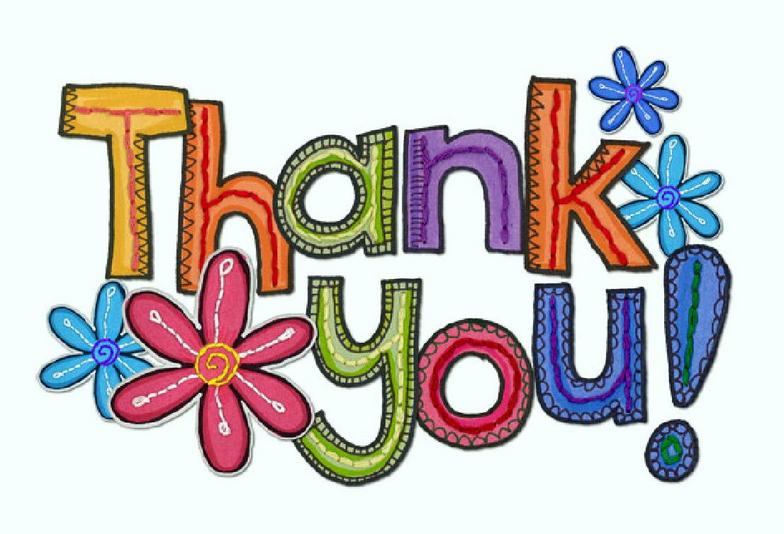